Welcome to 1st Grade!!!
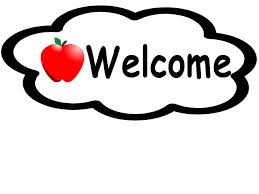 Introduction: Mrs. Angie Shelangoskiand Mrs. Shelly Puckett
Theme:  Forming Intentional Disciples
Website:  www.springfieldcatholicschools.org
	-schedules
	-newsletters
	-school information
Communication
Email:  ashelangoski@scspk12.org
	-24 hours to respond, during the week
Newsletter: Monday folders 
	-Monday folders:  finished work/papers to send back
	-Please return folders each morning after they go home
Please mark any envelopes coming to school:
	-lunch money/t-shirt money/etc. (keep in folders)
Curriculum
Reading: 
-Scott Foresman~Reading Street
	-Daily 5/Small Group
Spelling: words come out on Monday, test each Friday
	-a written copy comes home Monday/alternative lists after Christmas
Handwriting is being taught in Writing Our Catholic Faith-manuscript
Math:
	-each unit about 2 weeks with a test at the end of the unit
Science and Social Studies-alternate
Homework
Homework schedule: (starting on Monday)
	-Monday:  Math
	-Tuesday: Language Arts (Sam)
	-Wednesday: Handwriting
	-Thursday: Study for Spelling Test 
	-Friday-Enjoy the Weekend!!!
In-Depth
Homeroom Parents:
	-anything to add
Wish List-thank you, thank you!
Planners-in about a month
Homework policy K-4
Mass-Thursday 8:30 (2nd Quarter)
	-all welcome, class sits together
www.weebly.com
www.springfieldcatholicschools.org
Email: ashelangoski@scspk12.org
Birthday treats/Party Invitations
Third Friday each month spirit top/uniform bottom
First Friday of each month:
	-out at noon
	-uniform buyout ($1.00)
	-canned good for St. Vincent DePaul	pantry
Star of the Week-schedule one month out
-starting with the end of the alphabet
-poster and note 
 *Sign-up in the hall for parties, etc.
What is in your packet!!!
Contract-please sign and return
Parent Survey
Schedule-subject to change and adjust
Show & Share Schedule
On-line Scholastic with first order
Highlights Magazine
A Few Additional Items:
Pictures for the bulletin board in the hall~
Black folder for writing~
Clorox Wipes
Note for a la carte
Carline/Walker
Irish Game Night Aug. 25th
Ice cream on Friday’s: $1.00
-have to have money w/or in acct.
No nail polish
Thank
You!!!